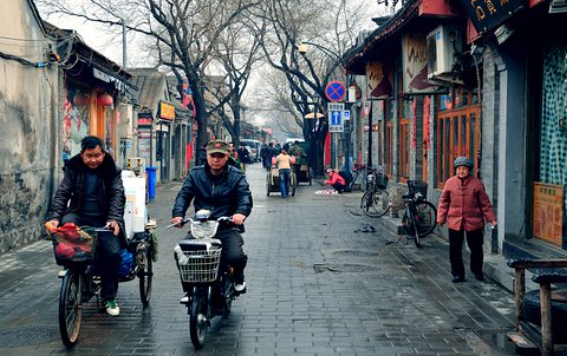 HSK 5 introduction
Cheng Jinhua 2022
新汉语水平考试 HSK（五级）
一、听 力 第 一 部 分 第 1-20 题：请选出正确答案。
第 二 部 分 第 21-45 题：请选出正确答案。
21. 
A 退票 
B 改签 
C 换乘火车 
D 重买一张
27. 
A 会计 
B 初中老师 
C 健身教练 
D 保险销售员
二、阅 读 第 一 部 分 第 46-60 题：请选出正确答案。
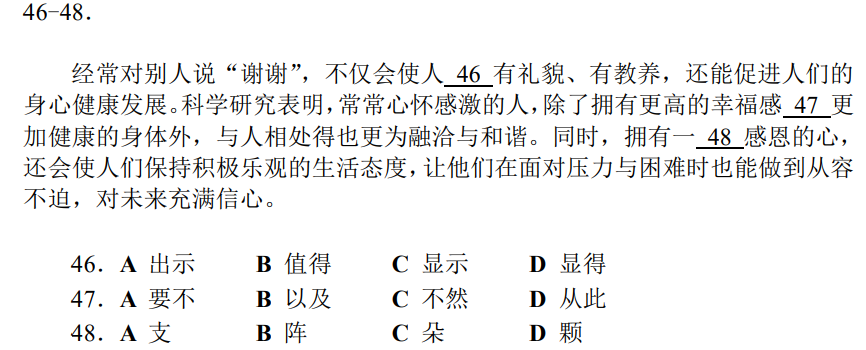 第 二 部 分 第 61-70 题：请选出与试题内容一致的一项。
61．中国有句话叫“没有规矩，不成方圆”，这里的“规”指的是圆规，“矩”指 的是尺子，意思是说如果没有规和矩这两样工具就画不出方形和圆形。同样， 做事也需要遵守一定的规则和制度，否则便很难成功。 
A 规矩和制度不能缺 
B 成功源于打破常规 
C 不能夸大工具的作用 
D 行动前一定要做好准备
第 三 部 分 第 71-90 题：请选出正确答案。
71-74． 有一批老鼠被分成两组，第一组被放入一个盛满不透明液体的池子里，里 面有一座小岛，但淹没在液体下面，老鼠看不见它。 老鼠们拼命地游，直到发现自己已经游到了一个小岛 上、感觉没有了性命之忧才停下来休息。第二组也被 放在装满不透明液体的池子里，但没有小岛。老鼠们 也拼命地游，直到筋疲力尽才停下来。 然后，这两组老鼠被放入同一个池子里，里面没 有小岛。结果第一组老鼠因为满怀着找到小岛的希 望，坚持游泳的时间是第二组的两倍。而从来没有见过小岛的老鼠们只游了一会 儿就放弃了，它们知道再坚持游下去也没有用，于是选择了在绝望中让自己沉没。 换言之，它们学会了某种悲观的思维方式，这导致了其行动上的“无能”。 这个实验说明，如果你曾有通过努力得到成功的经验，就能比较容易地树立 起乐观精神。
71．第 1 段中，画线句子“没有了性命之忧”是什么意思？ 
A 无生命危险 B 不向命运低头 
C 一点儿都不慌张 D 没有了竞争对手 
72．第一次实验时，第二组老鼠： 
A 尽力游泳 B 目标很明确 
C 比第一组本领大 D 最后发现了小岛 
73．第二次实验时，第一组老鼠表现怎么样？ A 出了意外 B 游到了岸边 C 坚持时间更长 D 技术明显退步了 
74．这个实验说明了什么？ A 要有团队精神 B 失败是成功之母 C 要克服外在的不利条件 D 成功经历益于建立乐观心态
三、书 写 第 一 部 分 第 91-98 题：完成句子。
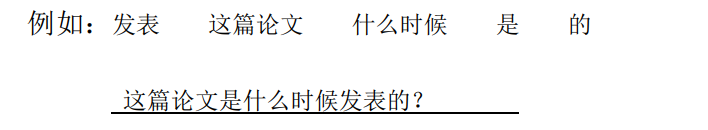 第 二 部 分 第 99-100 题：写短文。
99．请结合下列词语（要全部使用，顺序不分先后），写一篇 80 字左右的短文。 
实习   虚心   推荐    能力   适应 

100．请结合这张图片写一篇 80 字左右的短文。
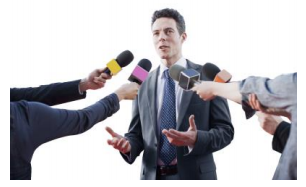 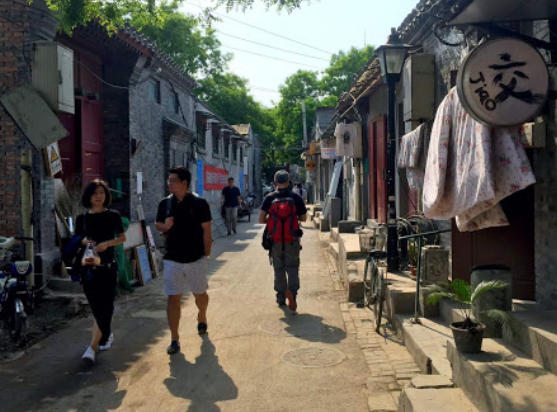 谢谢！